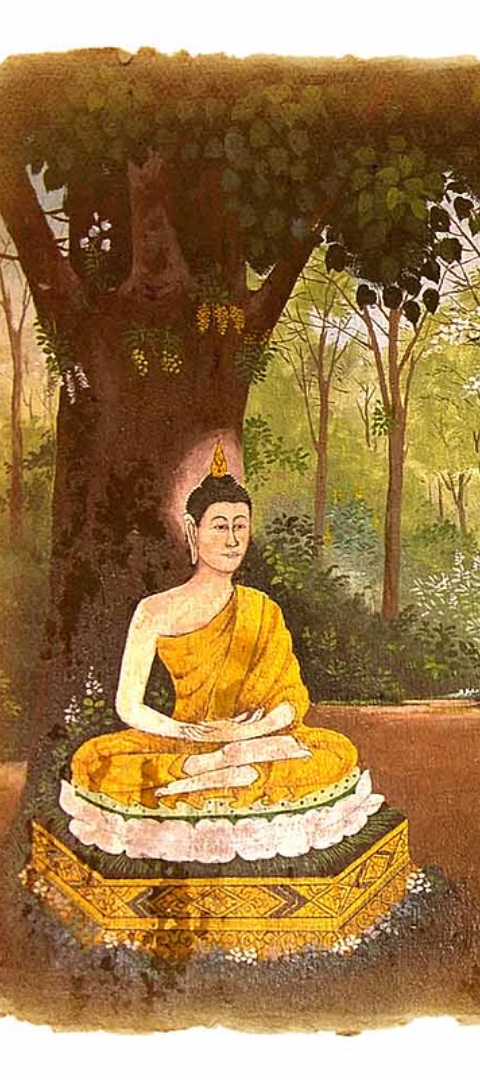 BD4YH-Yoga, Health and Physical Education
UNIT - II : HEALTH EDUCATION
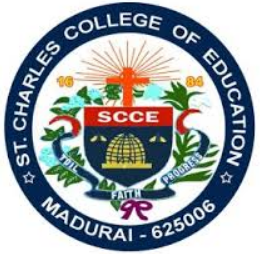 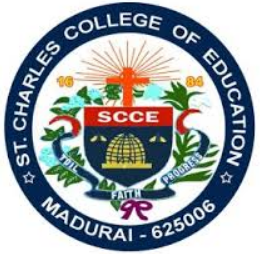 Introduction to Health Education
Definition: Health education is the process of imparting knowledge and developing attitudes and behaviors conducive to health.
Importance: Essential for improving individual and community health.
Scope: Involves various educational strategies to influence health decisions and actions.
Objective: To promote health literacy, improve health outcomes, and enhance quality of life.
Context: Integral part of public health systems, addressing diverse health needs.
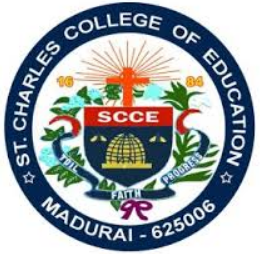 Concept of Health Education
Aim: To bring about a permanent change in individuals' competence or disposition.
Impact: Influences understanding, attitudes, values, skills, and behaviors.
Outcome: Results in improved personal and community health.
Relevance: Integral to national health improvement efforts.
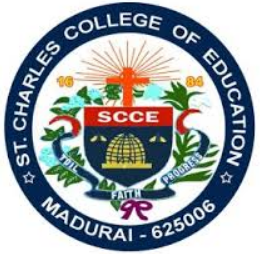 Definitions of Health Education
Dr. Thomas Wood: Sum of experiences relating to individual, community, and social health.
Rather Grout: Transformation of health knowledge into desirable behavior patterns through education.
Focus: Emphasizes the importance of educational processes in health promotion.
Application: Applies to both individual and community health contexts.
Goal: Achieve lasting health behavior changes.
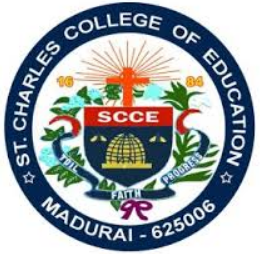 Approaches to Health Education
Preventive Model: Encourages behaviors that prevent diseases at various levels.
Radical-Political Model: Focuses on social and environmental change through political action.
Self-Empowerment Model: Promotes informed choice and individual empowerment.
Combination: Often used together for comprehensive health education.
Adaptation: Tailored to specific community needs and contexts.
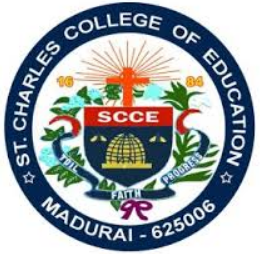 The Preventive Model
Goal: To persuade individuals to adopt behaviors that prevent disease.
Levels: Focuses on primary, secondary, and tertiary prevention.
Behavior: Encourages responsible health decisions.
Utilization: Promotes effective use of health services.
Traditional: A conventional approach to health education.
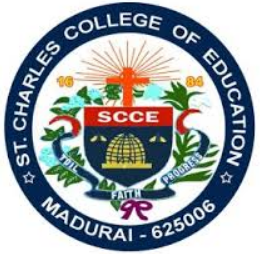 The Radical-Political Model
Focus: Addresses root causes of health problems.
Approach: Triggers political action for social and environmental change.
Goal: Achieve broader societal health improvements.
Strategy: Refocuses efforts upstream to prevent health issues.
Impact: Leads to significant long-term health benefits.
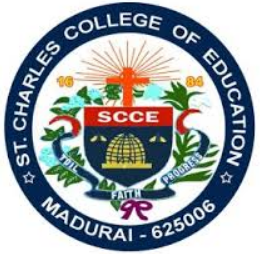 The Self-Empowerment Model
Philosophy: Derives from the educational model promoting informed choice.
Empowerment: Aims to empower individuals to make health decisions.
Choice: Facilitates understanding and value clarification.
Action: Encourages individuals to modify their environment.
Outcome: Promotes positive health behaviors and choices.
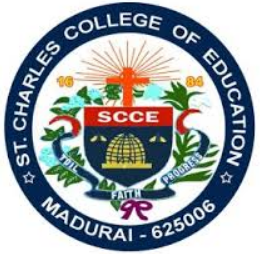 School Health Education
Context: Schools are key settings for health education.
Importance: Integral to individual development and future health.
Reach: Can influence a large population over time.
Methods: Combines formal curriculum and supportive school environments.
Role: Schools play a dual role in education and health promotion.
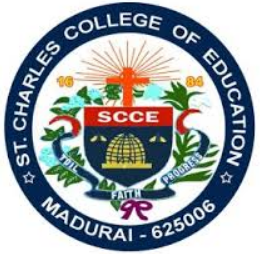 Goals of School Health Education
Understanding: Increase knowledge about health science.
Competence: Develop decision-making skills regarding personal health.
Behavior: Encourage health-promoting behaviors.
Skills: Teach skills to improve family and community health.
Awareness: Foster awareness of the importance of health.
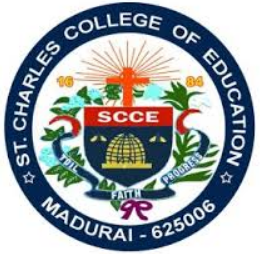 Objectives of School Health Schemes
Promotion: Encourage positive health practices.
Prevention: Prevent diseases through education and practices.
Diagnosis: Ensure early diagnosis and treatment of health issues.
Awareness: Raise health awareness among children.
Environment: Promote a healthful school environment.
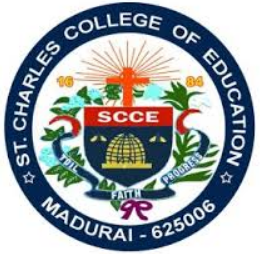 Health Facilities in Tamil Nadu
Medical Colleges: 22 institutions.
Hospitals: 48 attached to medical colleges.
Super Specialty Hospital: 1 multi-specialty hospital.
Dental College: 1 dental college and hospital.
District Hospitals: 29 headquarter hospitals.
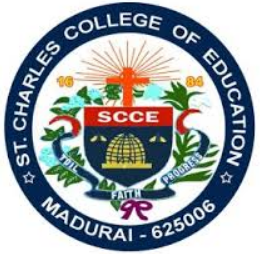 Health Facilities in Tamil Nadu (Continued)
Taluk Hospitals: 274 taluk and non-taluk hospitals.
PHCs: 1,747 primary health centers.
Sub-Centers: 8,706 health sub-centers.
Urban Centers: 476 urban primary health centers.
Community Centers: 15 new community health centers.
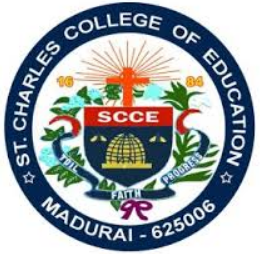 Government Initiatives in Tamil Nadu
Organ Transplantation: Cardiovascular services.
Public Health: Comprehensive public health care.
Medical Services: Tamil Nadu Medical Services Corporation.
Maternal Health: Anemia management and maternity services.
Birth Programs: Birth companion and bangle ceremonies.
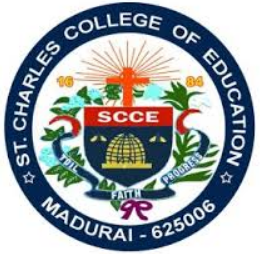 Budget Allocation for Health (2017-18)
Total Budget: Rs. 10,157.86 crores for health sector.
Civil Works: Rs. 387.38 crores for civil infrastructure.
ESI Scheme: Rs. 362.79 crores for ESI hospitals.
Increment: Significant annual budget increases.
Focus Areas: Infrastructure, services, and public health programs.
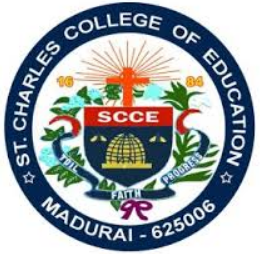 Infant Mortality Rate (IMR)
Definition: Deaths of children under one year per 1,000 live births.
Indicator: Sensitive measure of health and nutrition status.
Tamil Nadu IMR: 19 per 1,000 live births (2015).
Significance: Reflects overall health system effectiveness.
Goals: Reduce IMR through targeted health interventions.
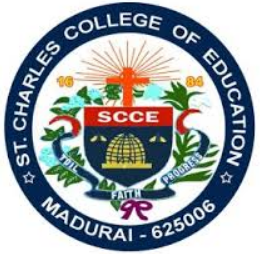 Maternal Mortality Ratio (MMR)
Definition: Maternal deaths per 100,000 live births.
Tamil Nadu MMR: 62 per 100,000 live births (2015-16).
Importance: Indicator of maternal health and healthcare quality.
Programs: Various maternal health initiatives in place.
Outcomes: Aim to further reduce MMR.
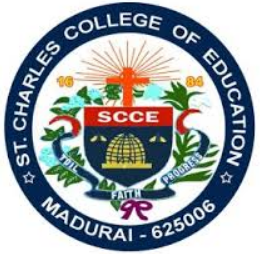 Key Health Services in Tamil Nadu
Maternity Benefits: Dr. Muthulakshmi Reddy Scheme.
Mobile Health: Hospital on Wheels program.
Hygiene Promotion: Menstrual hygiene initiatives.
De-worming: National De-worming Day programs.
Infant Care: Amma Baby Care Kits with essential items.
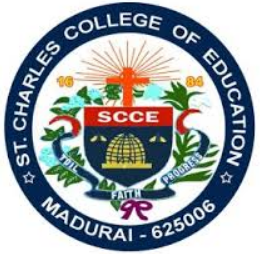 Health Help lines and Programs
Health Helpline: 104 Health Helpline for support.
Health Initiatives: Amma Arokiya Thittom program.
Child Health: Rashtriya Bal Swasthya Karyakram.
Adolescent Health: Rashtriya Kishor Swasthya Karyakram.
Maternal and Child Health: Comprehensive care programs.
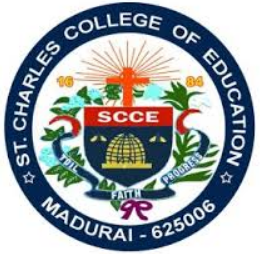 AIDS Control in Tamil Nadu
AIDS Society: Tamil Nadu State AIDS Control Society (TANSACS).
Goals: Zero new infections, deaths, and stigma.
Achievements: Reduced prevalence rate from 1.13% (2001-02) to 0.27% (2014-15).
Components: Prevention, education, care, and strategic management.
Centers: Numerous ICTCs and FICTCs providing testing and counseling.
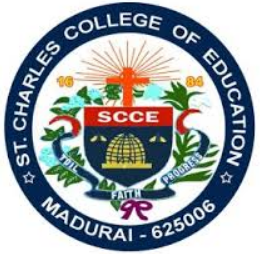 Red Ribbon Clubs (RRC)
Establishment: Launched in 2005 by TANSACS.
Purpose: Raise awareness and change behaviors among youth.
Reach: 2,021 RRCs in educational institutions.
Activities: HIV/AIDS education and life skills training.
Impact: Increased youth engagement in health issues.
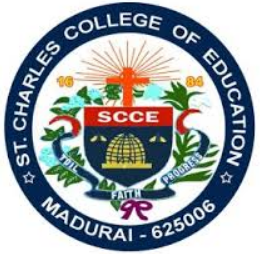 Life Skill Education in Schools
Program Aim: Provide HIV/AIDS prevention education to 9th and 11th graders.
Implementation: Conducted in 9,580 schools.
Content: Focuses on life skills and health knowledge.
Method: Integrated into the curriculum by trained teachers.
Outcome: Empowered students with health knowledge and skills.
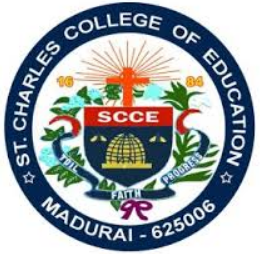 Scope of School Health Education
Comprehensive: Covers all aspects of health and hygiene.
Knowledge: Includes anatomy, disease symptoms, and causes.
Practical: Emphasizes practical knowledge and application.
Environment: Focuses on healthy school environments.
Integration: Health education integrated into various subjects.
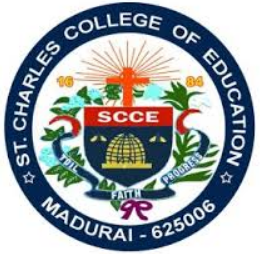 Components of School Health Program
Healthful Living: Promotes healthy living practices.
Health Instruction: Provides comprehensive health education.
Health Services: Includes medical inspections and first aid.
Protection: Ensures a healthful and safe school environment.
Special Needs: Addresses the needs of exceptional children.
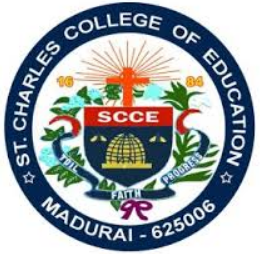 Health Education Transaction
Shared Responsibility: Involves all teachers in health education.
Integration: Health concepts integrated into various subjects.
Primary Level: Focuses on developing health practices.
Upper Primary Level: Emphasizes personal responsibility and prevention.
Secondary Level: Involves exploratory projects and healthy lifestyle habits.
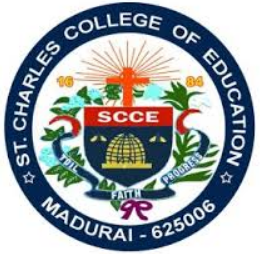 Recommendations for Health Education
Importance: Children are the future and valuable resources.
National Policy: Supports organized school health services.
Holistic Approach: Includes nutrition, health, and overall development.
Government Role: State administration plays a key role in implementation.
Educational Materials: Development and use of appropriate health materials.
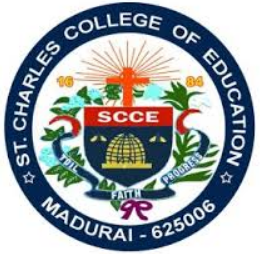 Key Areas of Health Education
Personal Health: Covers individual health practices and hygiene.
Nutrition: Focuses on balanced diet and nutrition knowledge.
Disease Prevention: Emphasizes prevention and control of diseases.
Physical Education: Encourages physical fitness and activities.
Mental Health: Promotes mental well-being and stress management.
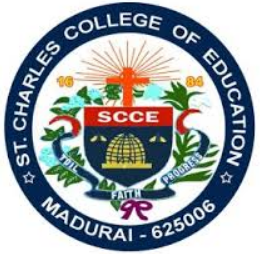 Implementing Health Education
Teacher Training: Essential for effective health education.
Curriculum Development: Integrates health topics into the curriculum.
Community Involvement: Engages community in health promotion.
Assessment: Regular evaluation of health education programs.
Resources: Provision of necessary materials and facilities.
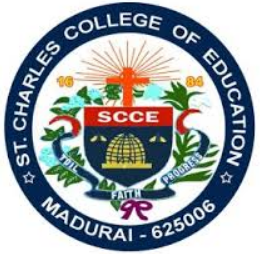 Benefits of Health Education
Informed Choices: Empowers individuals to make healthy choices.
Disease Reduction: Reduces incidence of preventable diseases.
Improved Health: Enhances overall community health.
Lifelong Impact: Promotes lifelong health and well-being.
Economic Benefits: Reduces healthcare costs through prevention.
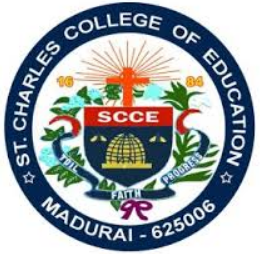 Future Directions in Health Education
Innovations: Adoption of new technologies and methods.
Policies: Development of supportive health policies.
Collaboration: Partnerships with health organizations.
Research: Ongoing research to improve health education.
Global Perspective: Incorporating global health initiatives and standards.
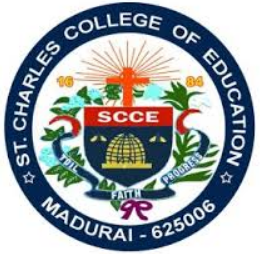 Health Education Strategies
Community Engagement: Involving community in health initiatives.
Policy Advocacy: Advocating for health-supportive policies.
Capacity Building: Strengthening health education infrastructure.
Resource Allocation: Ensuring adequate resources for health programs.
Monitoring and Evaluation: Regular assessment and improvement.
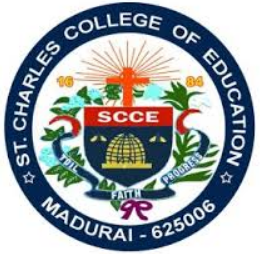 Health Promotion Techniques
Campaigns: Conducting health awareness campaigns.
Workshops: Organizing health workshops and seminars.
Media: Utilizing media for health promotion.
School Programs: Implementing health programs in schools.
Collaborations: Partnering with NGOs and health organizations.
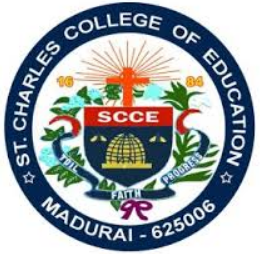 Role of Technology in Health Education
E-learning: Utilizing online platforms for health education.
Mobile Health: Implementing mobile health applications.
Social Media: Engaging through social media campaigns.
Telemedicine: Providing remote health education and consultations.
Data Analytics: Using data to track and improve health outcomes.
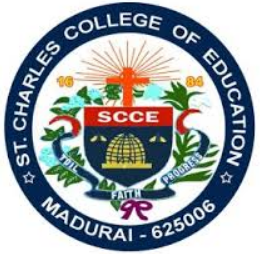 Challenges in Health Education
Funding: Limited financial resources for health programs.
Access: Ensuring access to health education for all.
Cultural Barriers: Overcoming cultural and societal barriers.
Training: Need for continuous teacher and staff training.
Sustainability: Maintaining long-term health education initiatives.
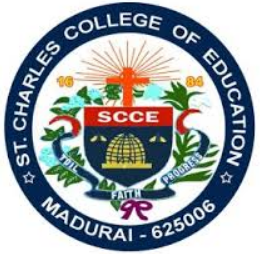 Case Studies in Health Education
Success Stories: Examples of successful health education programs.
Best Practices: Identifying and replicating best practices.
Lessons Learned: Insights from past health education efforts.
Community Impact: Measuring the impact on communities.
Scalability: Potential for scaling successful programs.
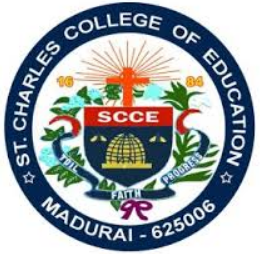 Evaluation of Health Education Programs
Indicators: Key indicators for program evaluation.
Methods: Qualitative and quantitative evaluation methods.
Feedback: Gathering feedback from participants.
Improvement: Using evaluation results to improve programs.
Reporting: Documenting and sharing evaluation findings.
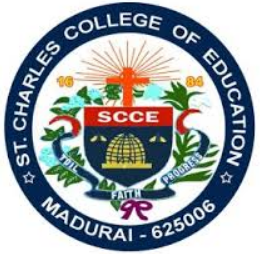 Policy Implications of Health Education
National Policies: Importance of supportive national health policies.
Regulations: Ensuring regulatory frameworks for health education.
Funding: Allocation of funds for health education initiatives.
Advocacy: Promoting health education at policy levels.
Implementation: Strategies for effective policy implementation.
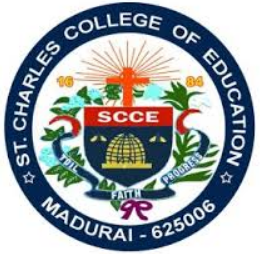 Future of Health Education
Trends: Emerging trends in health education.
Opportunities: Opportunities for innovation and improvement.
Global Impact: Role of health education in global health.
Collaboration: Importance of international collaborations.
Vision: Long-term vision for health education advancement.
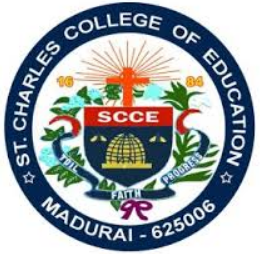 Conclusion
Investing in health education is crucial for empowering individuals to make informed decisions about their well-being. By promoting awareness, imparting practical skills, and fostering healthy behaviors, we pave the way for healthier communities and a brighter future.